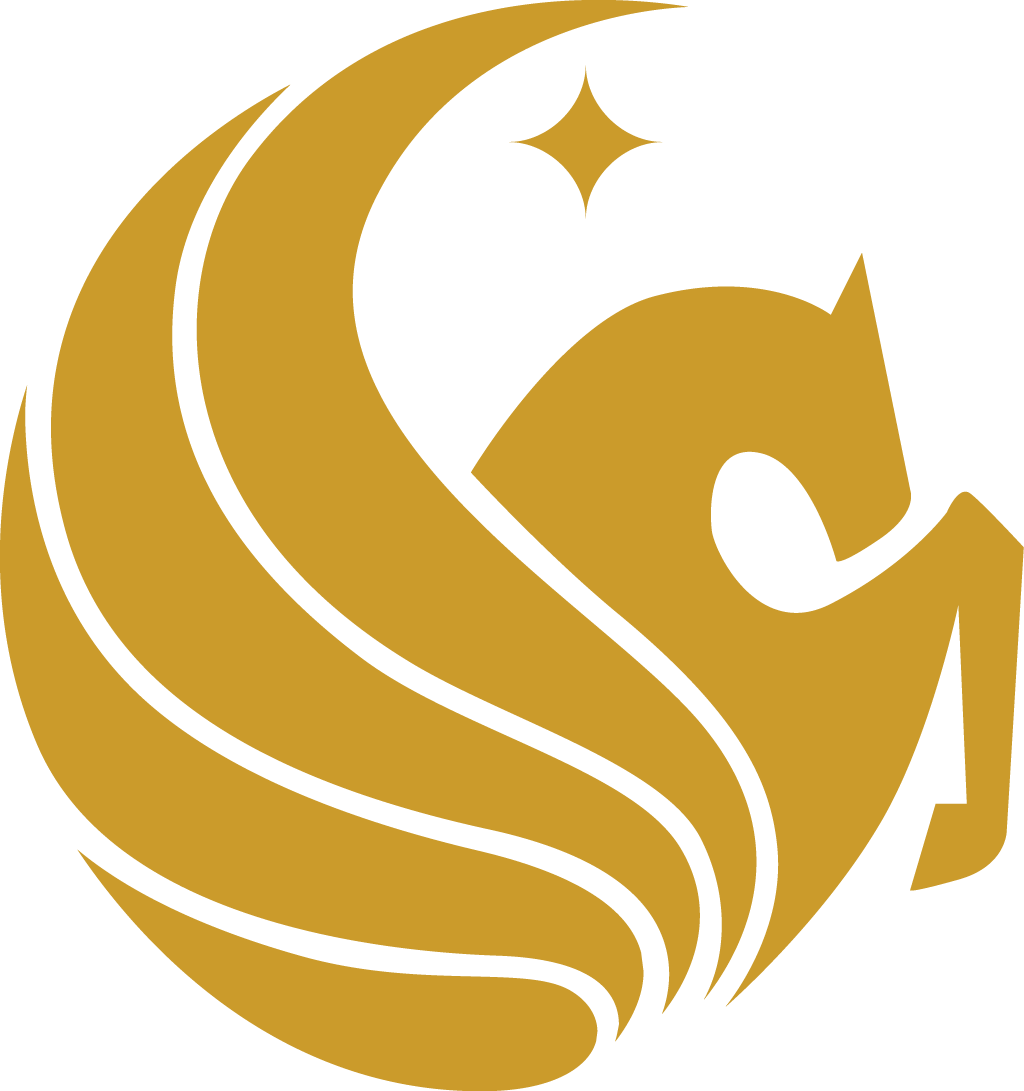 Project 5: Generating Privacy and Security Threat Summary for Internet of ThingsREU Student: Nicole FellaGraduate Mentor: Kexin LiaoFaculty Mentor: Dr. Fei Liu
Week 9 (July 18– July 22, 2016)
Accomplishments:
Continued writing survey paper of Exploratory Study on Vagueness in Website Privacy Policies
Completed poster for REU Symposium    modeled on survey paper 
Submitted publication as co-author with Dr. Liu and Kexin to AAAI 2016 Fall Symposium on “Privacy and Language Technologies” 

Issues/problems encountered and solutions (if any):
Illness 

Plans for next week:
Write REU Final Report 
Create 90 second presentation for REU Symposium